Honors Biology
Designing Controlled Experiments for Honors Biology
Types of Reasoning
Inductive – specific observations lead to general principles
Discovery Science, Ex:  Cell theory
Must not confuse observation and inference

Deductive – general principles lead to specific results
Hypothesis based – If…then predictions
Requires correct experimentation 
Referred to as the Scientific Method
Deductive reasoning requires experimentation
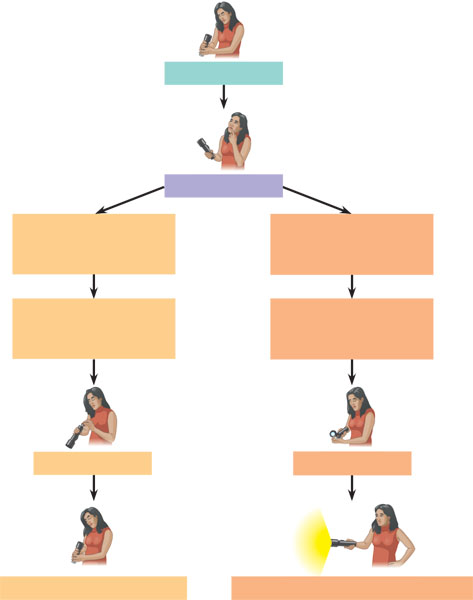 Observations
Questions
Hypothesis # 1:Dead batteries
Hypothesis # 2:Burnt-out bulb
Prediction:
Replacing bulb
will fix problem
Prediction:
Replacing batteries
will fix problem
Test prediction
Test prediction
Test falsifies hypothesis
Test does not falsify hypothesis
A campground example of hypothesis-based inquiry
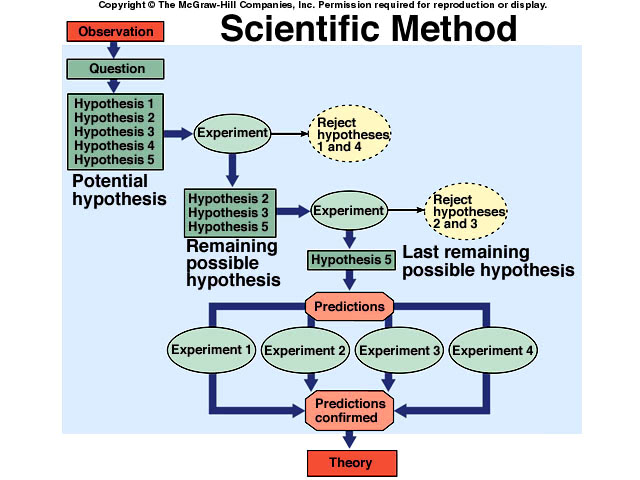 How do we design experiments in Science?
We will use an example of designing an experiment to understand what gibberellin (a plant hormone) does to plants
Search  the literature.
Example:  Before doing the experiment conduct a literature search about the response of plants to the hormone gibberellin 
Search for previous studies on effects
Search for how to grow plants
Search for what plants to use
Search for how to best care for the plants
Etc.
State your hypothesis.
Example:  I hypothesize that the application of gibberellin will cause cell elongation and increased height in dwarf pea plants.
Cell elongation and plant height are measurable
Dwarf pea plants is narrow enough to be done
Manipulate ONE variable.
Example:  One group of 5 dwarf pea plants received a spray of 500 ppm gibberellin while the other group of 5 dwarf pea plants was sprayed with the solvent water 
Specific amount of gibberellin
Not changing anything but gibberellin
Hold constant all other variables.
Example:  Both groups of plants (experimental and control group) were exposed to the same intensity of light for the same duration each day
Specifically list some things you need to hold constant between the two groups
Identify the control group.
It may help to think of the control group as a point of reference.
Example: The group of 5 dwarf pea plants sprayed with the solvent water, served as the control group
What will you compare to to see what happened?
Make quantitative measurements.
Example:  A ruler was used to measure the heights of both control and experimental plants at intervals of three days for a month following the spraying of both groups.
Be as specific and numerical as possible
Say what tool you will use to measure
Verify the experimental results
Example:  This experiment was repeated three times to verify or confirm the results.
One way to verify is for you or others to repeat your experiment 
You can also verify by using a large sample size
In this class we will verify by doing the same experiment 6 times at once
Statistically analyze the results.
Example:  The results of three trials were averaged.
You can do Chi squared, average, find the rate, whatever is appropriate
Relate the expected results to the hypothesis
Example:  If the plants sprayed with gibberellin experienced greater growth over the 30 day period the hypothesis would be supported.
Is your hypothesis true or false?
Don’t have any conclusion that isn’t what your experiment is set up to test
What does the study of Biology involve?
Levels of Organization in Biology
Biosphere
     Ecosystems
          Communities
		      Populations
		           Organisms
		                Organs
                              Tissues
		                         Cells
			                    Organelles
			                         Molecules
Different measurements used in different types of Biology
Always Use metric
Kilogram, Liter, Meter, Celsius
Prefixes always the same – YOU MUST KNOW
Kilo
Centi
Milli
Micro
Nano
Biology is the application of science to living things
SO….
	What is Alive??
Some properties of life
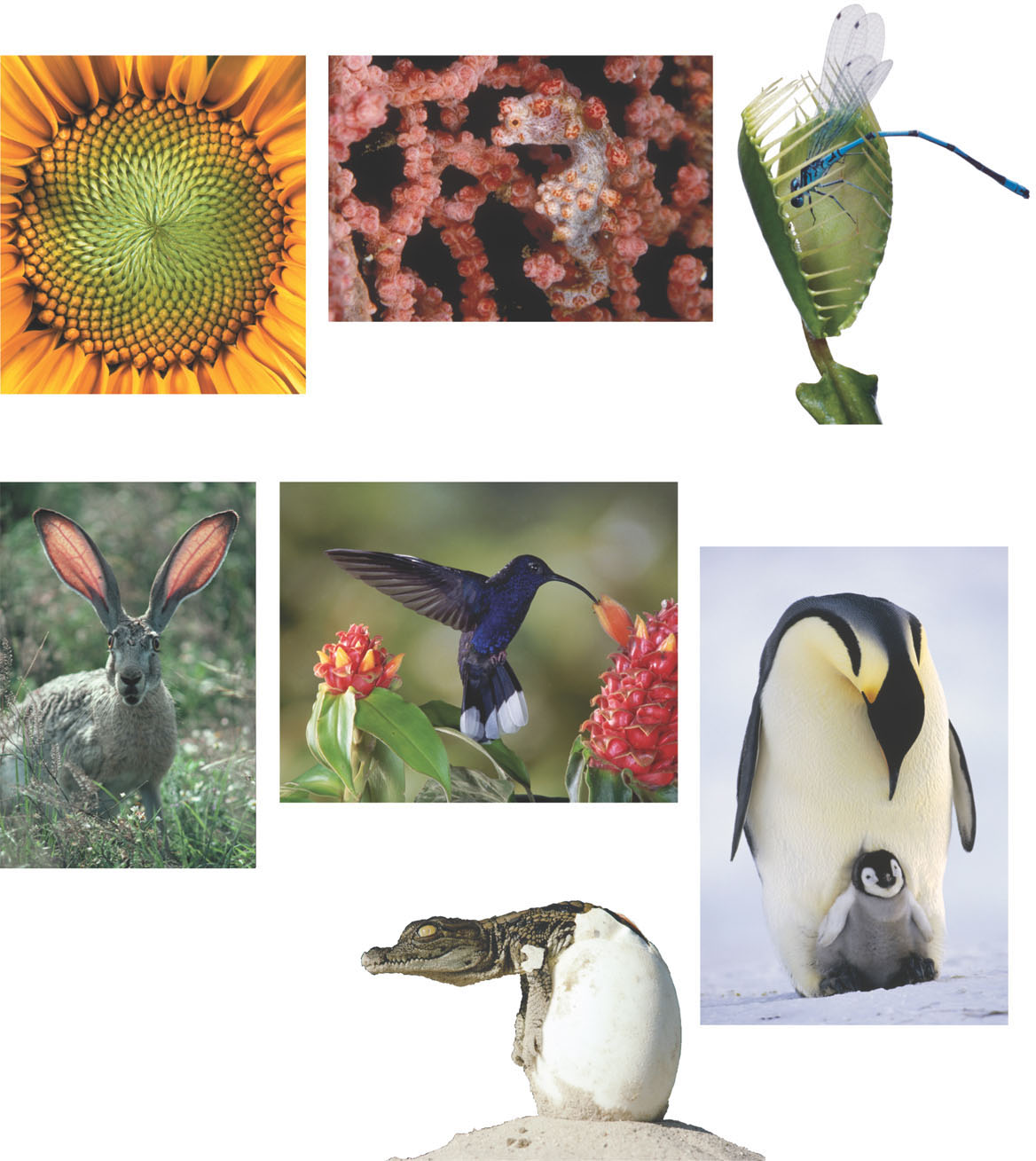 (b) Evolutionary       adaptation
(c) Response to the        environment
(a) Order - Cells
(e) Energy  processing
(d) Regulation
(f) Growth and      development
(g) Reproduction
Unity and diversity in the orchid family
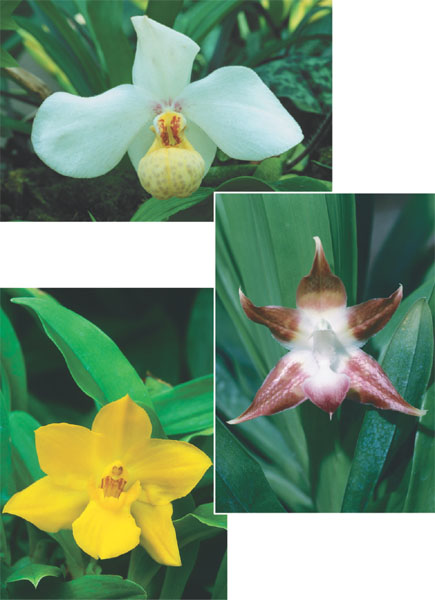 Drawers of diversity
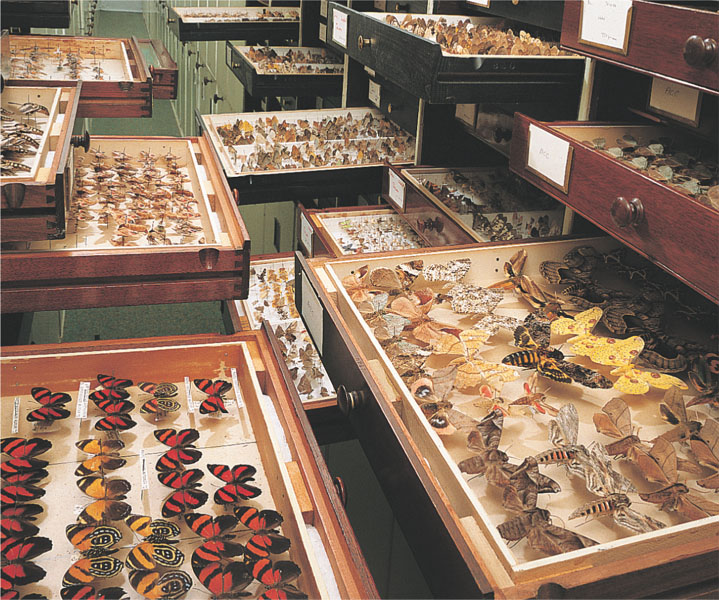 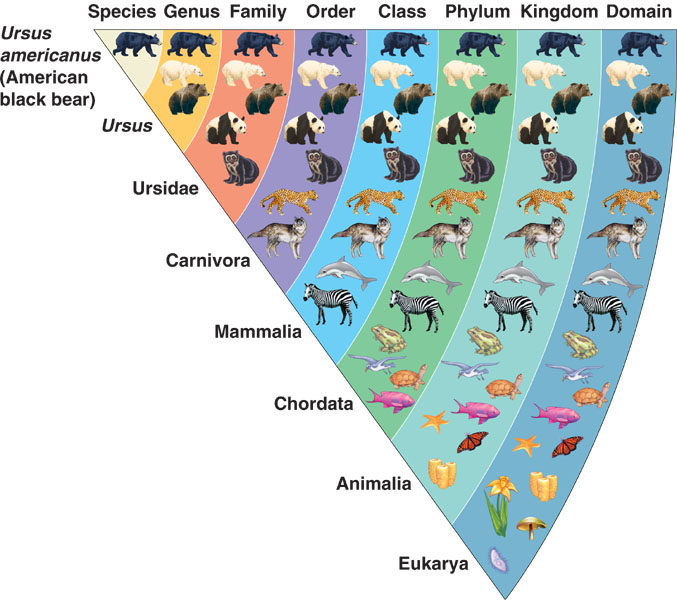 Biological Domains
Archea 
ancient prokaryotes 
extremophiles
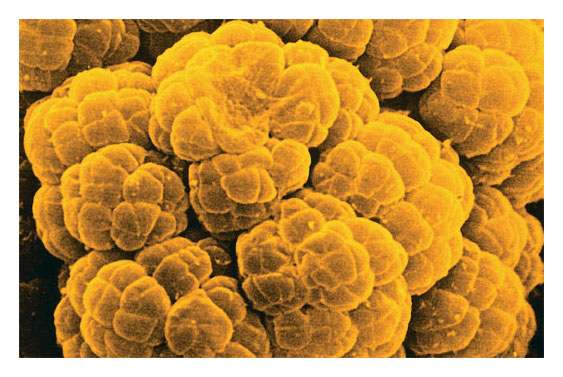 Archea 
ancient prokaryotes 
extremophiles
Bacteria
Prokaryotes
Diverse and ubiquitous 
		(I love that word)
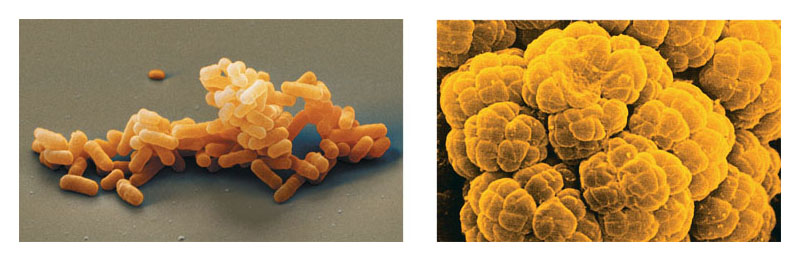 Eukarya
Eukaryotes
Four Kingdoms – protists, fungi, plantae, and animalia
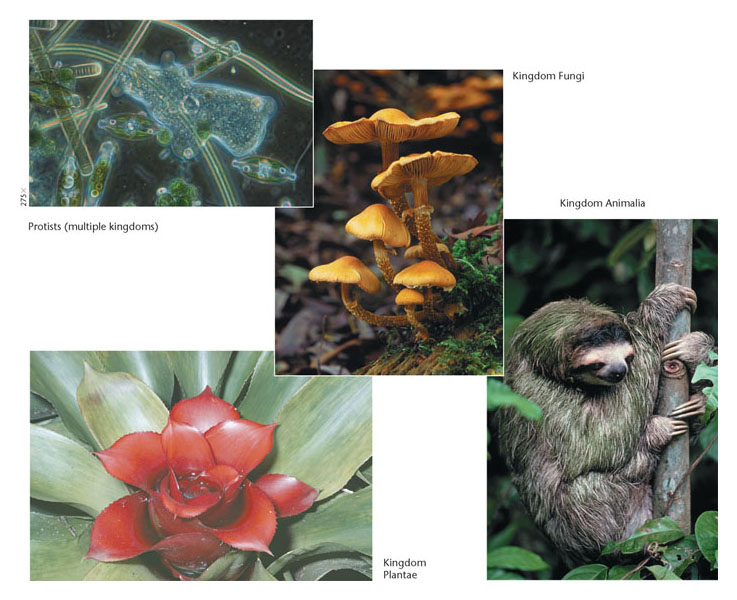